GLA 2024 
MEETING
Introducing
IMMEX
2024
PROGRAM
https://cargoquin.com/es/3plservices
WHO WE ARE
WAREHOUSING & INVENTORY MANAGEMENT
National and international Warehousing. 

Just in Time delivery of raw materials.

Documentation and packaging for deliveries in
distribution centers.

Cross Docking (XD). 

Flexible distribution and delivery system (WMS and EDI).

Coordination of goods receiving and shipment.

 Integration of customs and transportation services. 

Project development and planning.
Experience, Innovation 
and Flexibility
Over
 1.6 Million Sq. Ft
Of space in Inventory Management
WHAT IS THE IMMEX PROGRAM AND HOW DOES IT WORK?
INTRODUCING IMMEX PROGRAM TO GLA
Manufacturing , Maquiladora  & Export service Industry.
About IMMEX
3PL Services works under a Maquila Program Authorization.

The Maquila Program is an authorization from the Ministry of Economy in Mexico that allows us to import on a  temporary basis all raw materials, equipment and  goods necessary for production or repair purposes.

 Under this authorization we may import without payment  of import duties, general taxes, and compensatory fees.
ACTIVITIES RELATED TO THE IMMEX PROGRAM
Supply, storage or distribution of goods.
 Classification, inspection, testing or verification of goods
 Operations that do not modify the characteristics of the goods, in accordance with article 15, section VI of the IMMEX Decree, which includes packaging, sanding, gumming, polishing, painting or waxing, among others.
 Integration of kits or material for promotional purposes that include the products to be exported.
 Repair, rework, or maintenance of goods
Optimizing the operation, achieving results
IMMEX TIME DIAGRAMS
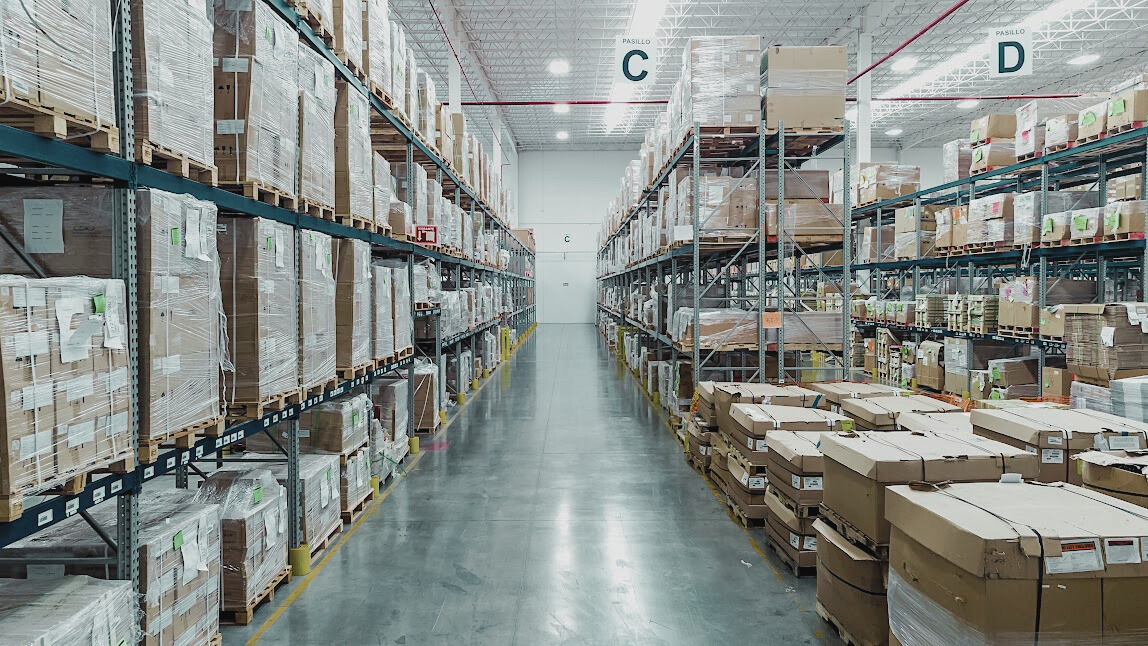 INTRODUCING IMMEX PROGRAM TO GLA
3PL SERVICES + IMMEX PROGRAM
Through our 3PL Services combined with the IMMEX Program, we can consolidate the different import operations that the customer’s shipments require.
Inventory  management solutions
INTRODUCING IMMEX PROGRAM TO GLA
Ivan Quintanilla
QUESTIONS
3PL Director
I
ivan.quintanilla@cargoquin.com
Do you have questions regarding the IMMEX Program or want to know if it would be a good fit for your operation?
Fernando Salgado
3PL Strategic Project Manager
F
fernando.salgado@cargoquin.com
customerservice3pl@cargoquin.com
Quotes
INTRODUCING IMMEX PROGRAM TO GLA
Find us on
Cargoquin 3PL Services
More info www.cargoquin.com